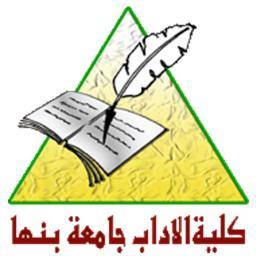 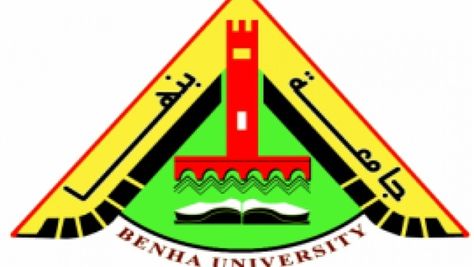 جامعة بنها
كلية الآداب
قسم علم النفس
مقرر / الإرشاد النفسي في المجال المهني
مرحلة الدكتوراه
Prof / Neama  A. Kareem Ahmed
المحاضرة الأولى
 التعريف بأهمية الإرشاد النفسي
		  أهمية الإرشاد النفسي المهني
المحاضرة الثانية
 نظريات الإرشاد النفسي
المحاضرة الثالثة
 مناهج البحث فى الإرشاد النفسي
المحاضرة الرابعة
 أساليب ممارسة الإرشاد النفسي فى المهن المختلفة		 		 الأساليب الإرشادية للحفاظ على الصحة النفسية والعقلية
المحاضرة الخامسة
 علاج الإضطرابات السيكوسوماتية		 		
		 أساليب مواجهة أحداث الحياه الضاغطة
المحاضرة السادسة
 البرامج العلاجية المهنية والإرشاد المهني فى مجال إصابات العمل فى
		 التأهيل الهمني		
		 الأساليب الإرشادية لمضطربي الشخصية والأمراض
			 النفسية والعقلية